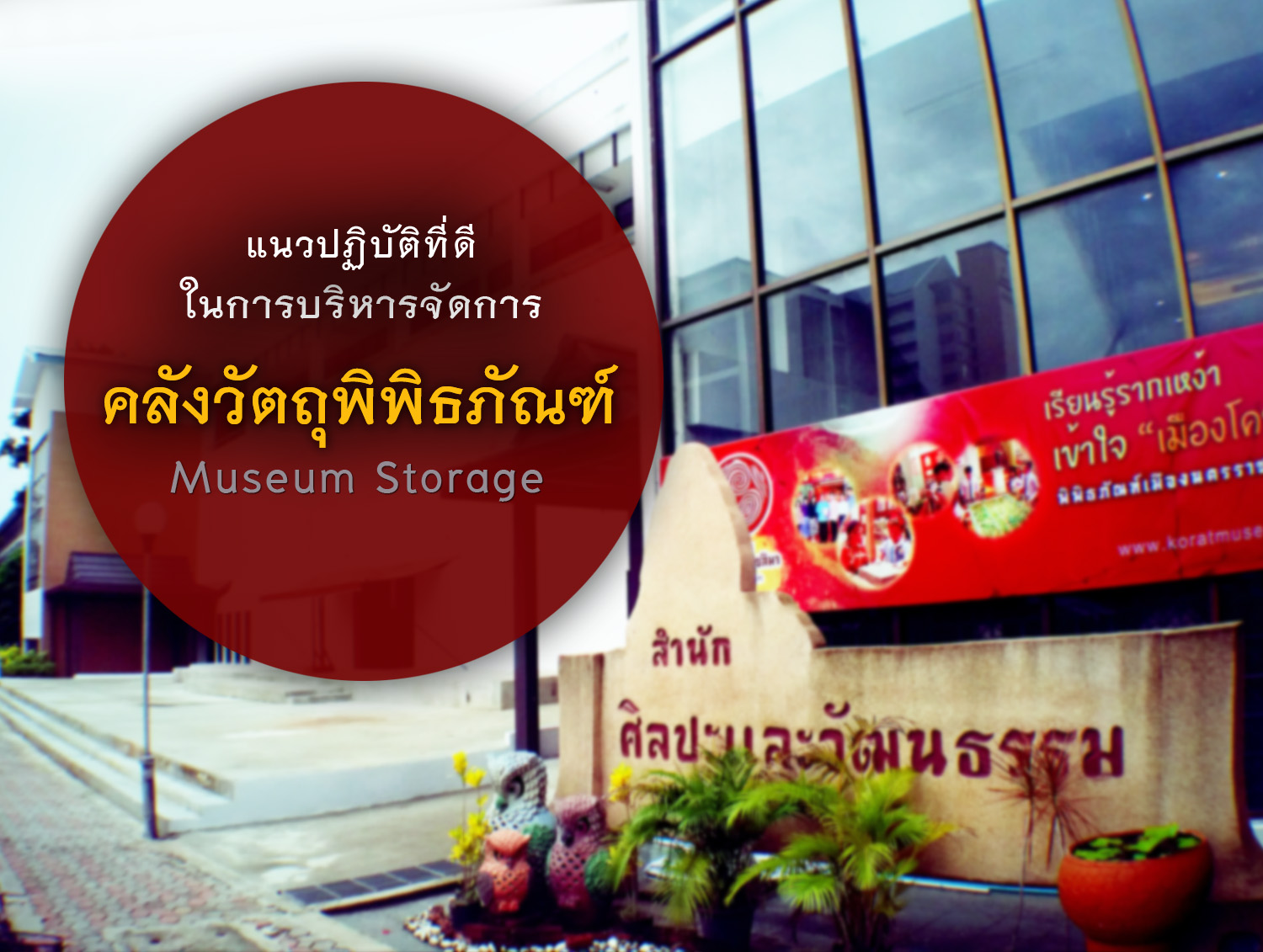 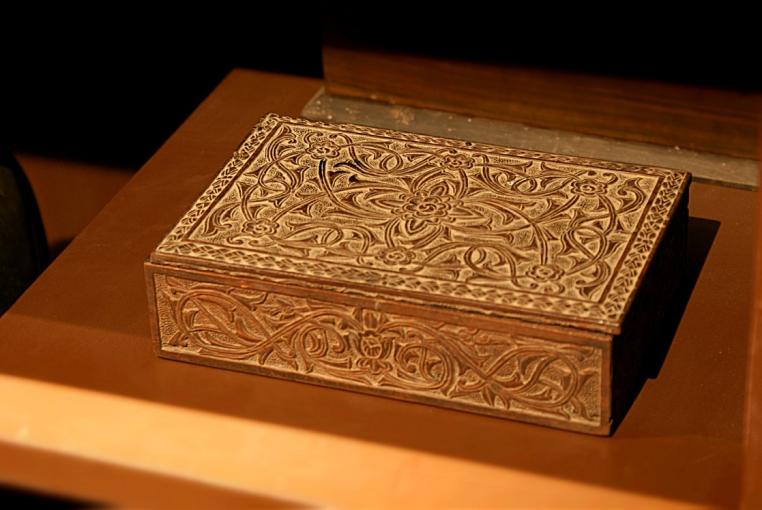 สำนักศิลปะและวัฒนธรรม
มีวัตถุพิพิธภัณฑ์ทั้งที่จัดแสดง และไม่ได้จัดแสดง
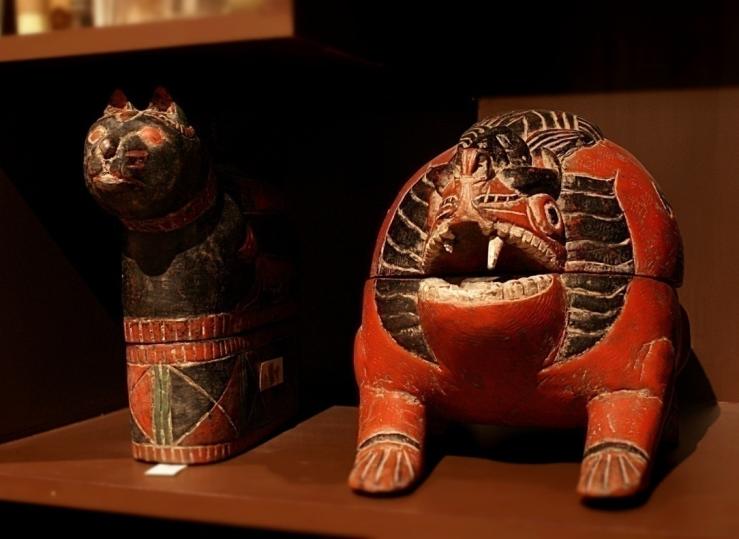 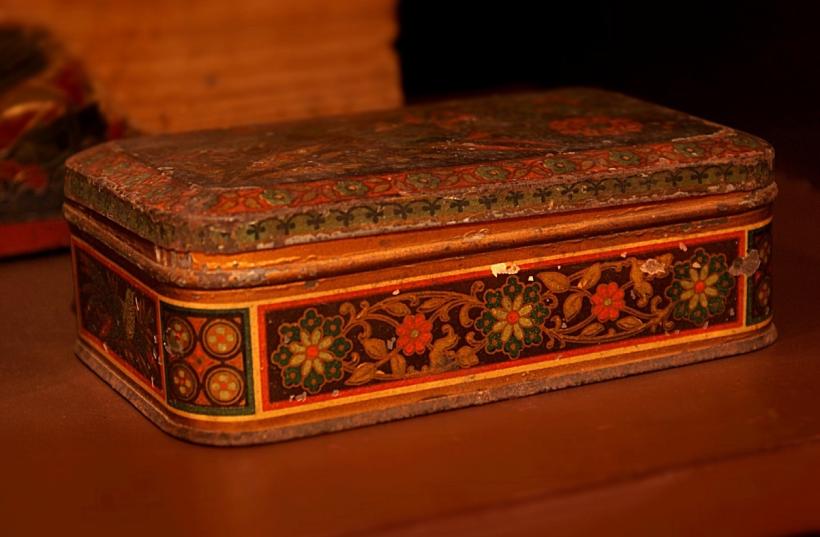 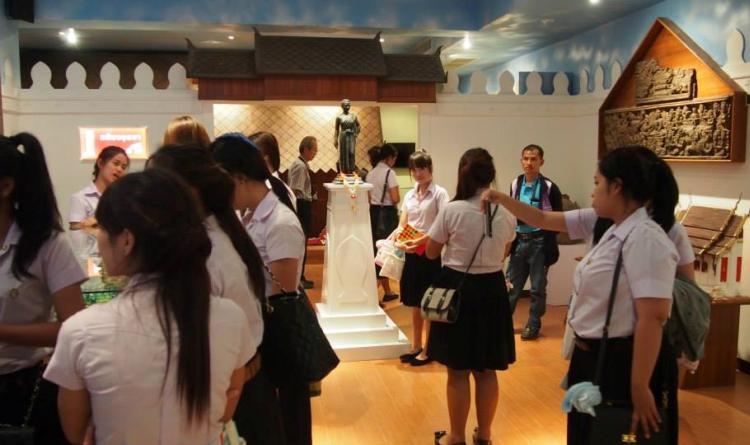 พิพิธภัณฑ์เมืองนครราชสีมา
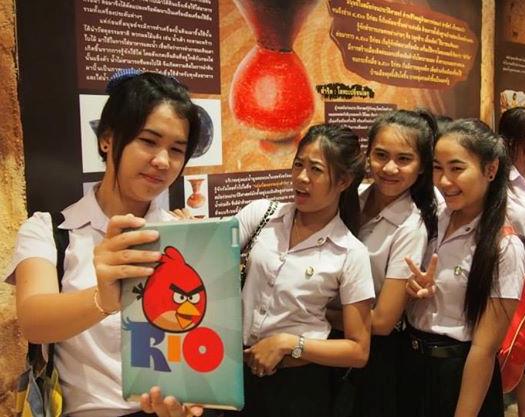 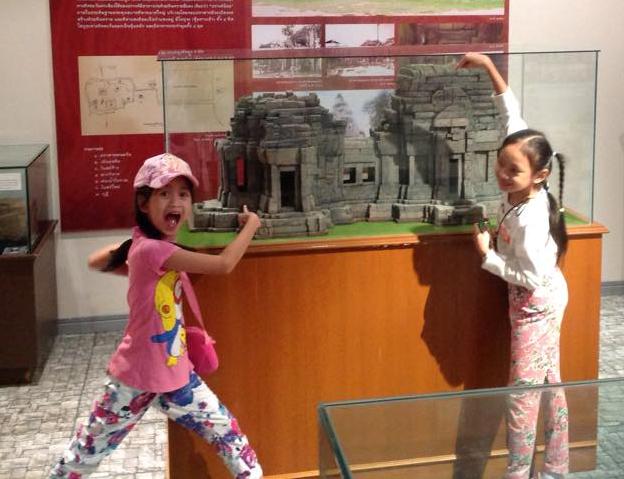 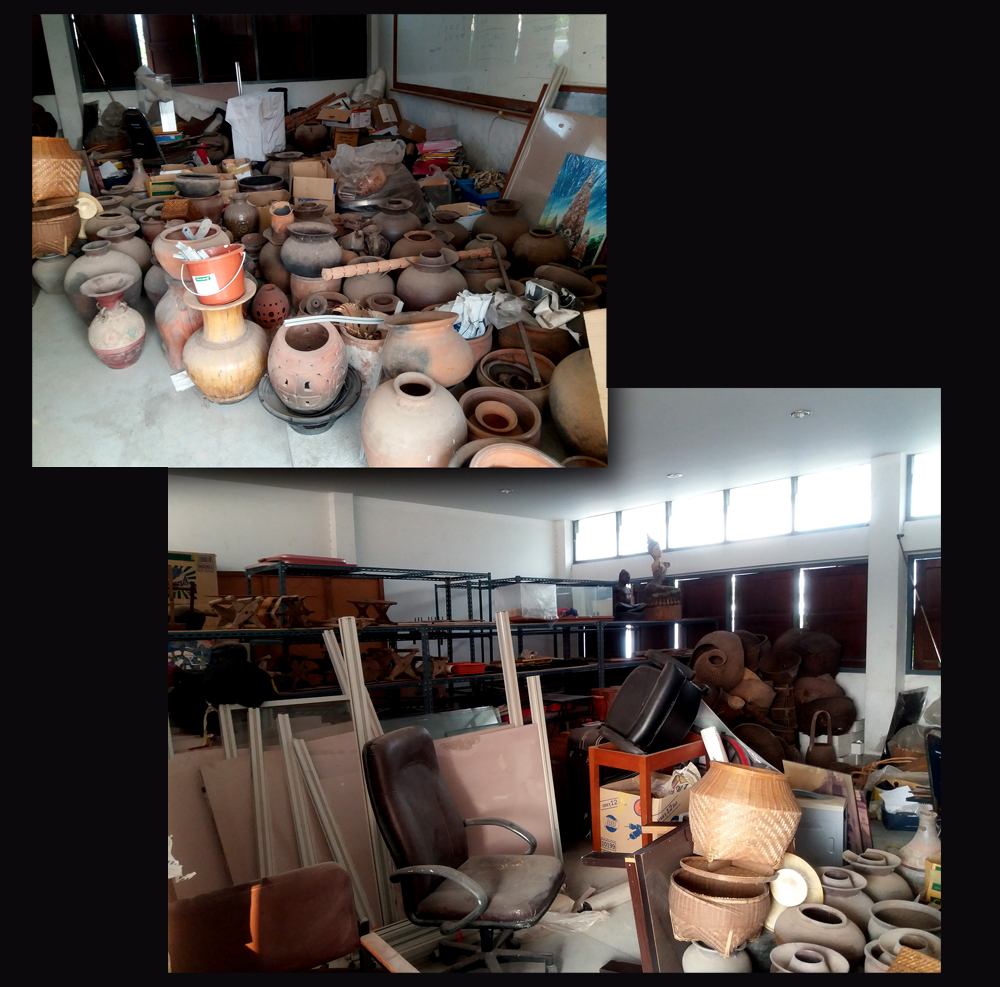 จัดเก็บหลายสถานที่ มีการสูญหาย ชำรุด เปลี่ยนสภาพ
ไม่ทราบปริมาณที่ครอบครอง
สภาพก่อนการดำเนินการ
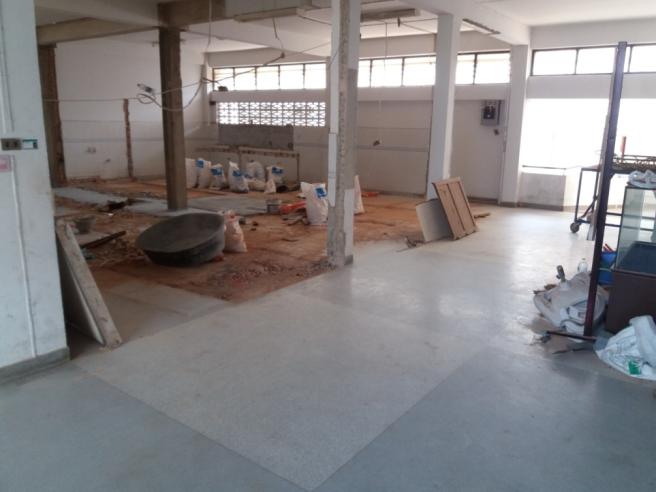 การก่อสร้าง บริเวณชั้น 2 อาคาร 10
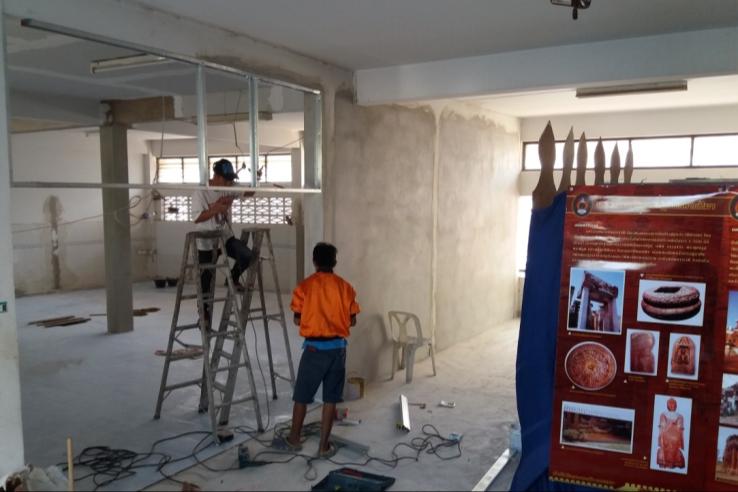 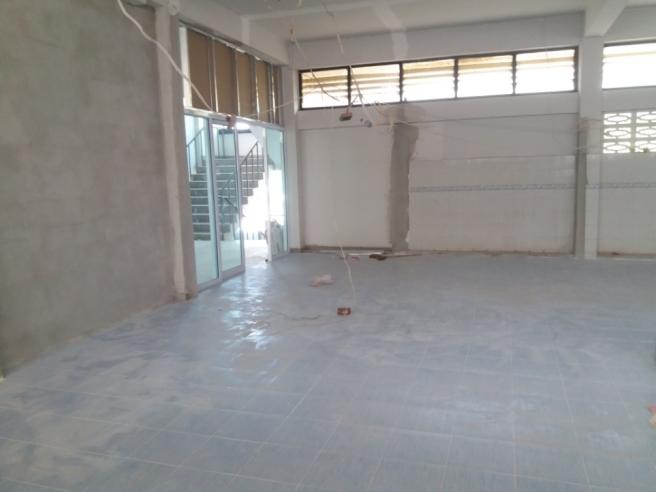 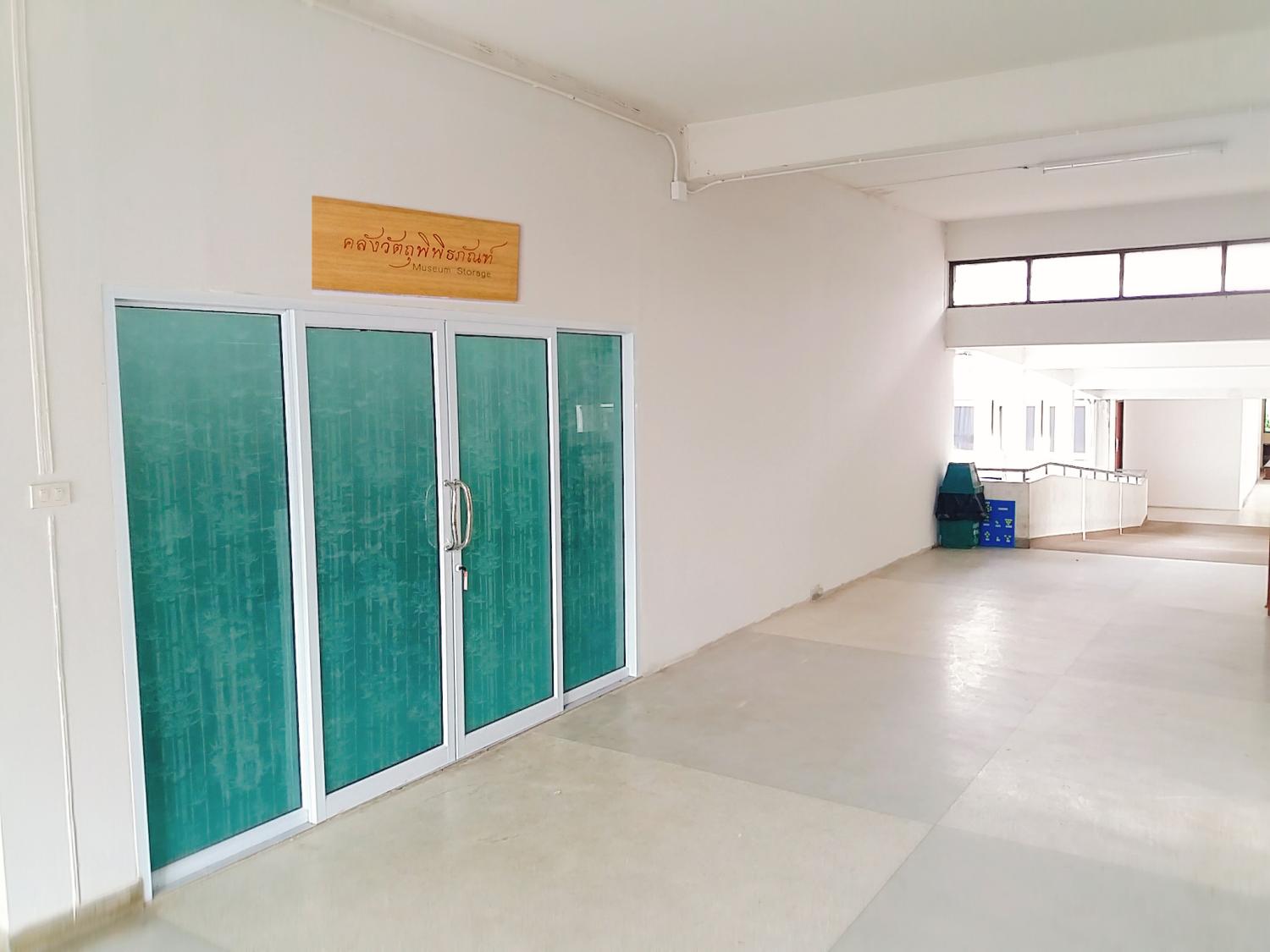 ประโยชน์ของคลังวัตถุพิพิธภัณฑ์
- เป็นสถานที่จัดเก็บโบราณวัตถุ ศิลปวัตถุที่ไม่ได้จัดแสดงในพิพิธภัณฑ์ มีความปลอดภัยจากภัยอันเกิดจากการกระทำของมนุษย์และการลดการเสื่อมสภาพตามกาลเวลา     - เป็นสถานที่ศึกษาค้นคว้าสำหรับผู้สนใจ โดยจะต้องมีการจัดเก็บรักษาและจัดระบบ เพื่อให้ง่ายและสะดวกต่อการศึกษาค้นคว้า     - เป็นสถานที่จัดเก็บวัตถุ อุปกรณ์ สำหรับนิทรรศการหมุนเวียน เพื่อส่งเสริมการเรียนรู้ซึ่งสามารถหมุนเวียนใช้งานหรือใช้ซ้ำได้ตามวาระต่างๆ ที่สอดคล้อง เพื่อเกิดการประหยัดงบประมาณ
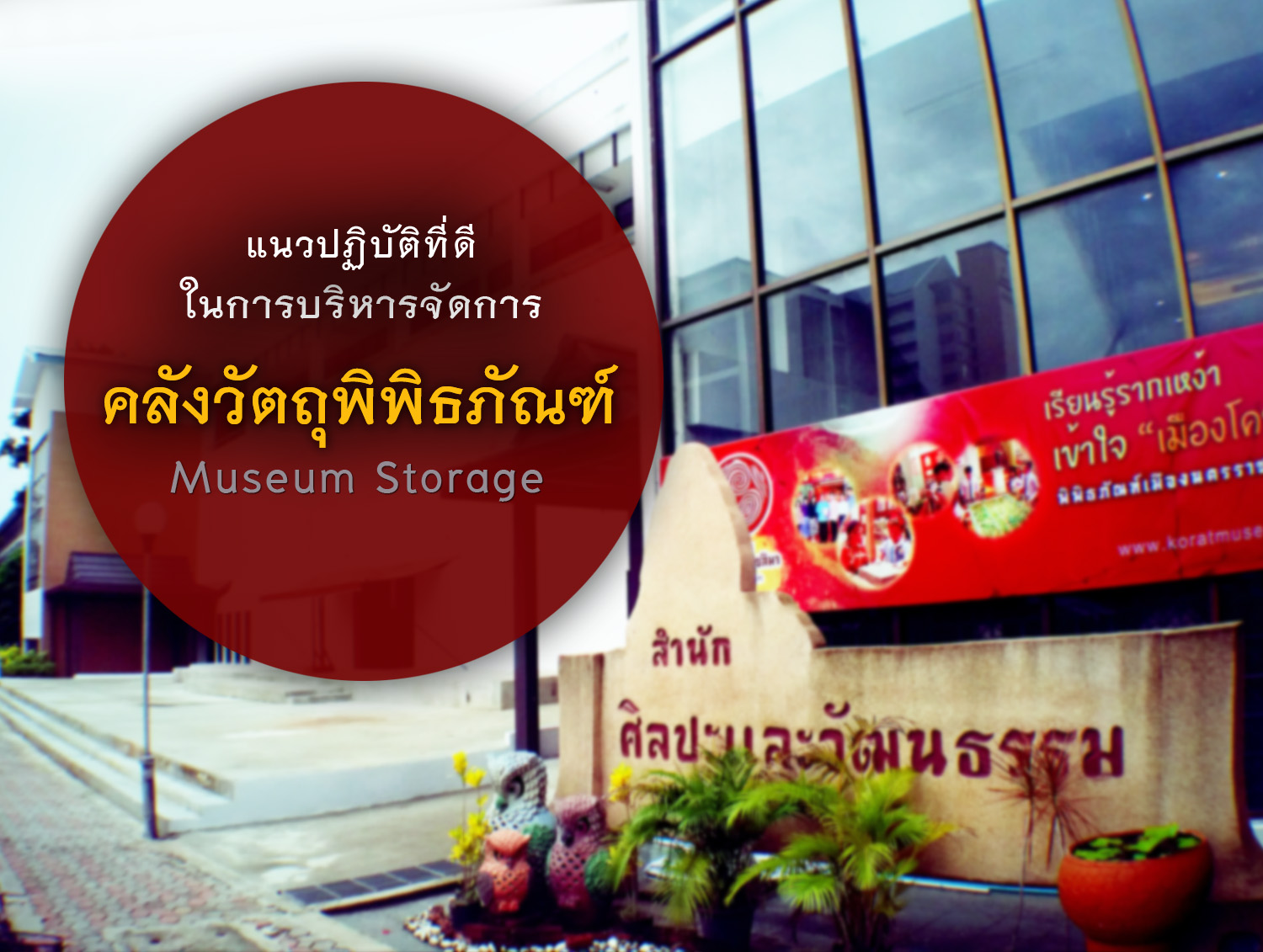 วัตถุประสงค์
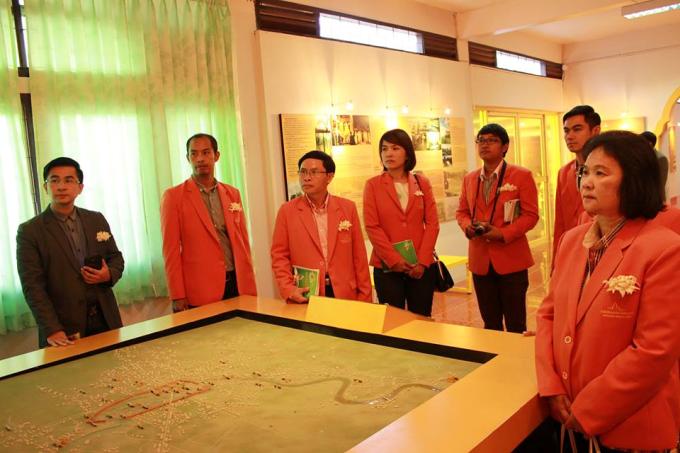 เพื่อค้นหาแนวทาง หลักปฏิบัติ วิธีการที่เหมาะสมสอดคล้องกับบริบทขององค์กรในการบริหารจัดการคลังวัตถุพิพิธภัณฑ์ของสำนักศิลปะและวัฒนธรรม มหาวิทยาลัยราชภัฏนครราชสีมา
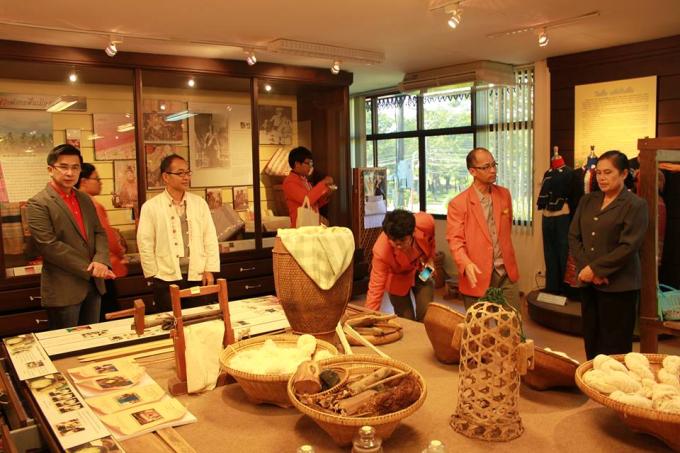 ผู้ใช้ความรู้ - ผู้ให้ความรู้
คณะที่ปรึกษา
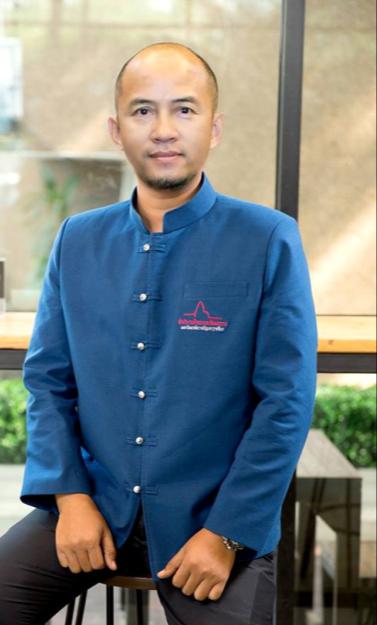 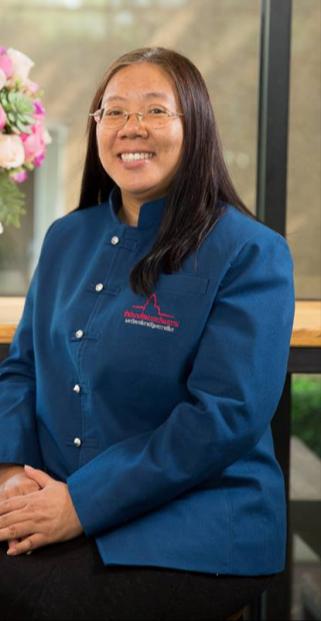 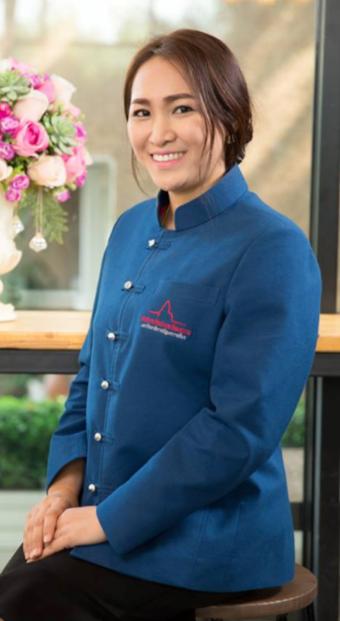 เลือกใช้
กระบวนการ KM
ตามแบบ กพร.
7 ขั้นตอน
เพราะเข้าใจง่าย 
และชำนาญ
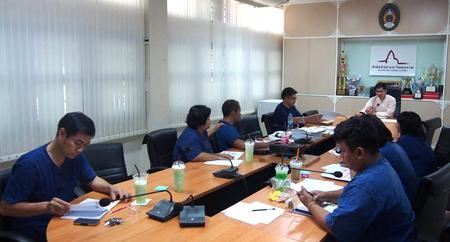 บ่งชี้ความรู้
สร้างกลไกในการดำเนินงาน
 แบ่งหน้าที่แต่ละฝ่ายตามความสนใจ
 ระบุเรื่องหัวข้อที่จะดำเนินการ KM
 จัดทำแผนและปฏิทินการดำเนินงาน
เงื่อนไขเพิ่มเติม : 
จะต้องไม่กระทบเวลาการทำงานหลัก 
จะต้องบูรณาการกับกิจกรรมอื่นๆ และการตรวจประเมินประกันคุณภาพของสำนักศิลปะฯ อีกด้วย
3. จะต้องนำภูมิปัญญาท้องถิ่นในการจัดเก็บ หรือรักษาสิ่งของมาใช้ในการบริหารจัดการคลังวัตถุพิพิธภัณฑ์อีกด้วย
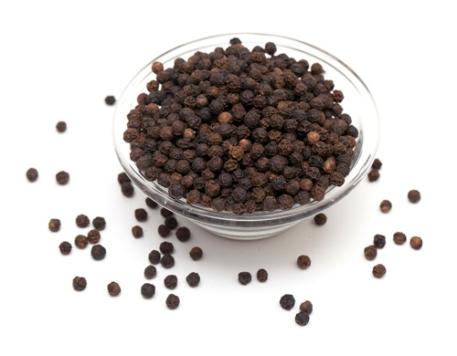 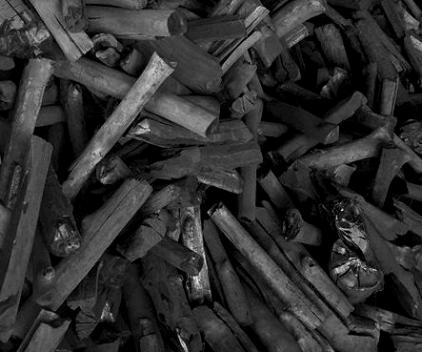 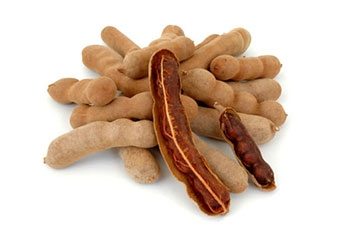 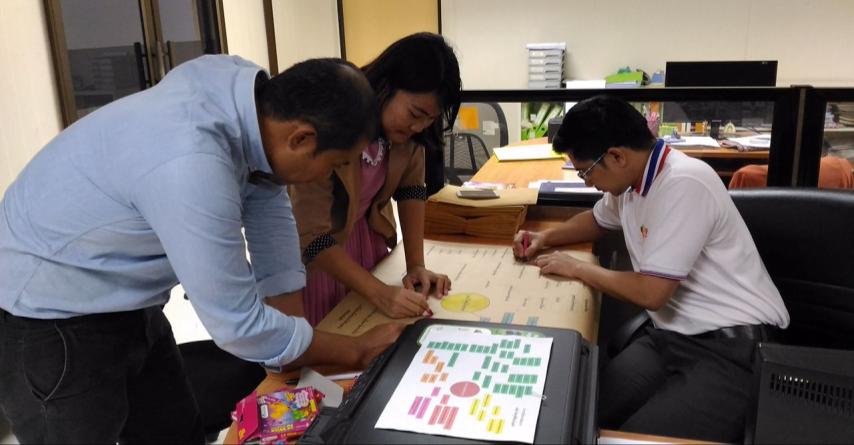 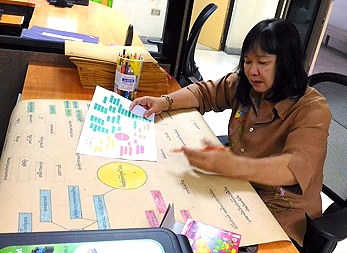 การวิเคราะห์ลักษณะงาน
ที่ต้องปฏิบัติในคลังวัตถุพิพิธภัณฑ์
การแสวงหาความรู้
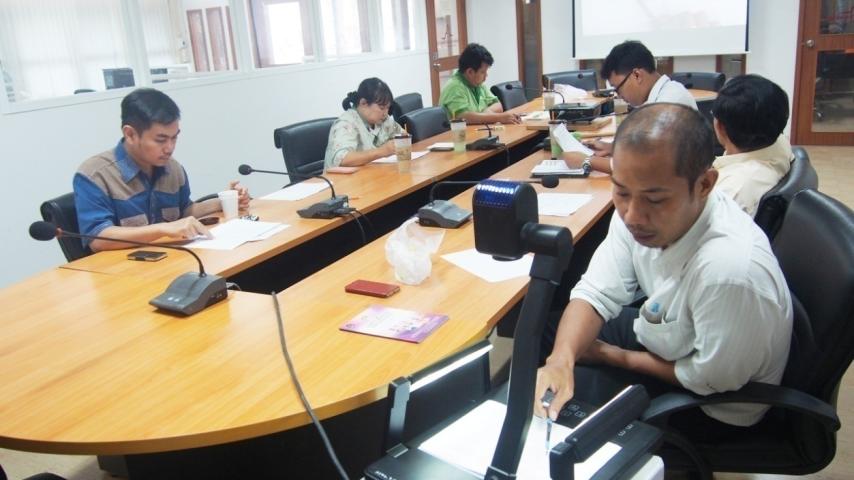 เพื่อให้ทราบว่ามีความรู้ใดบ้างที่จำเป็นต่อการปฏิบัติงาน โดยใช้ Mind Map เป็นเครื่องมือ
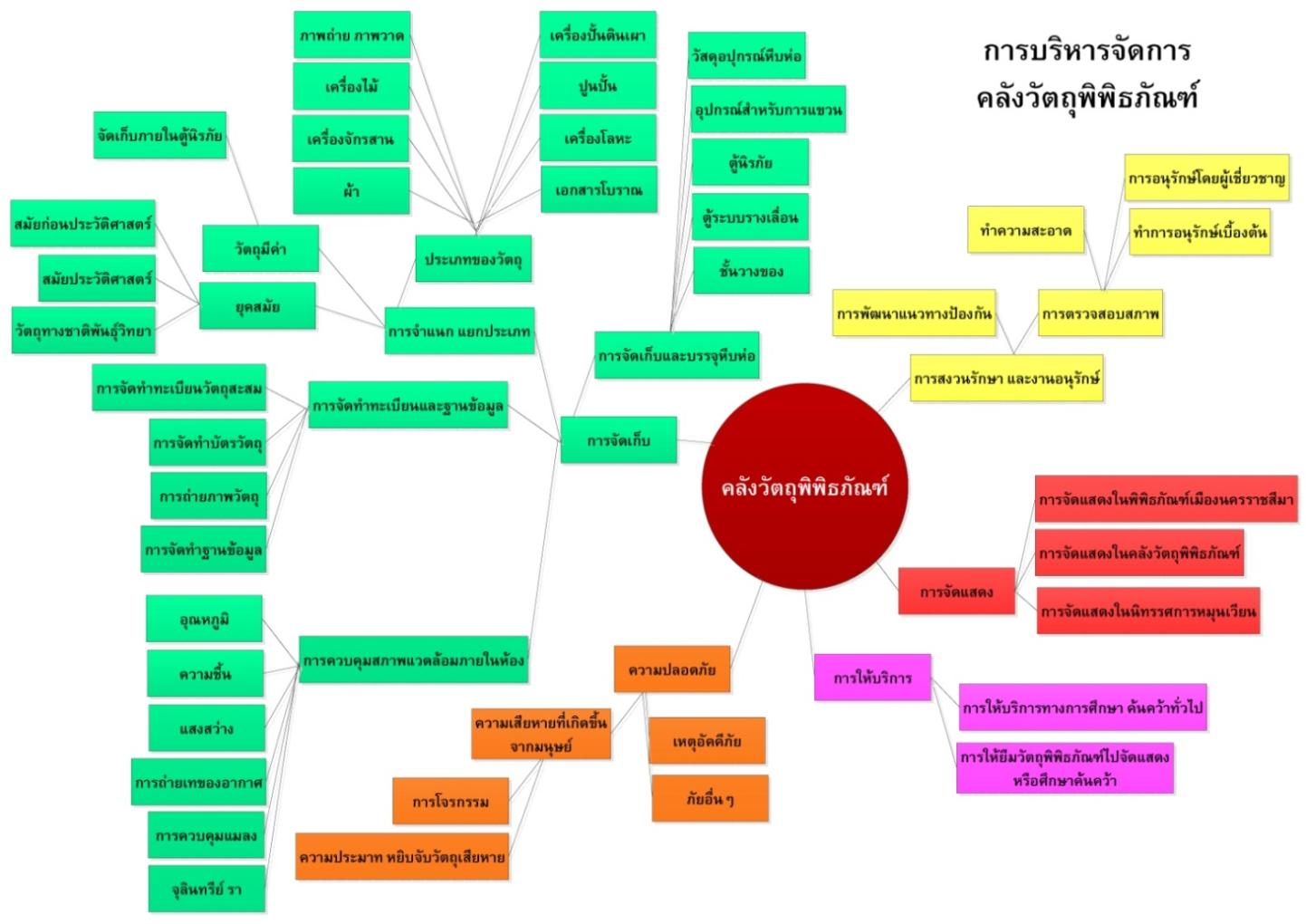 ประกอบไปด้วย 5 ด้าน
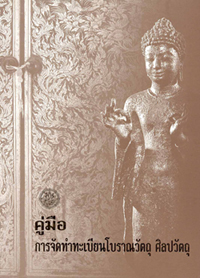 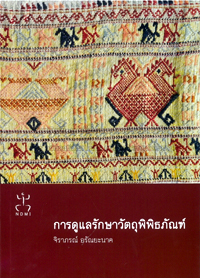 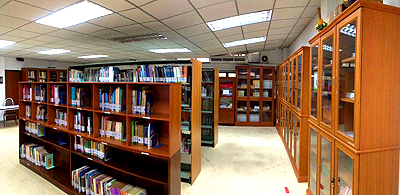 การแสวงหาความรู้
ความรู้ที่อยู่ในเอกสาร Explicit Knowledge
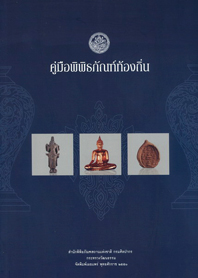 คู่มือการจัดทำทะเบียนโบราณวัตถุ ศิลปวัตุ                        สำนักพิพิธภัณฑสถานแห่งชาติ กรมศิลปากร (2550)
การดูแลรักษาวัตถุพิพิธภัณฑ์ - สถาบันพิพิธภัณฑ์การเรียนรู้แห่งชาติ	
คู่มือพิพิธภัณฑ์ท้องถิ่น โดย สำนักพิพิธภัณฑสถานแห่งชาติ กรมศิลปากร (2550)
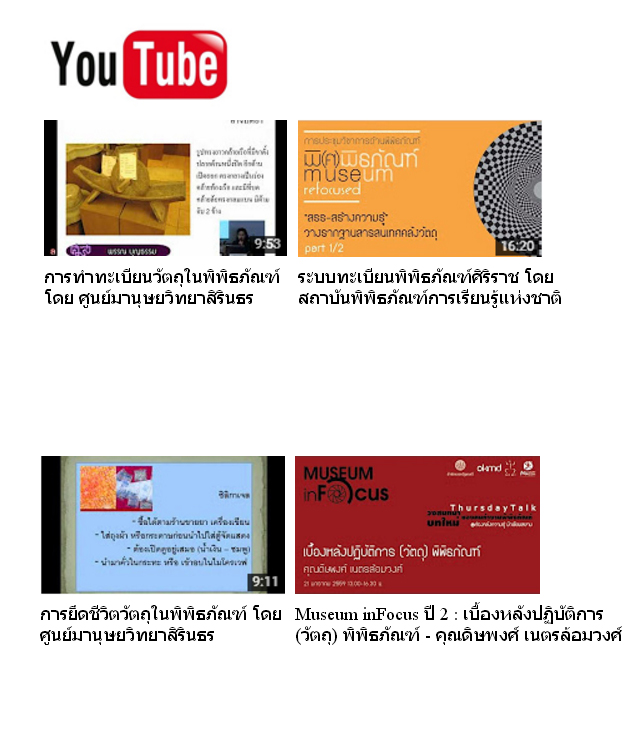 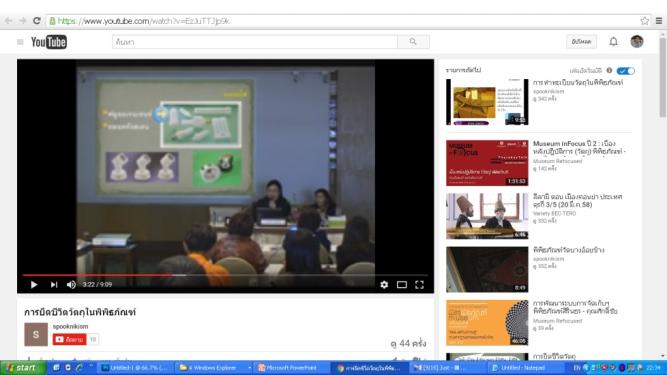 ความรู้ที่อยู่ในเอกสาร Explicit Knowledge
การแสวงหาความรู้
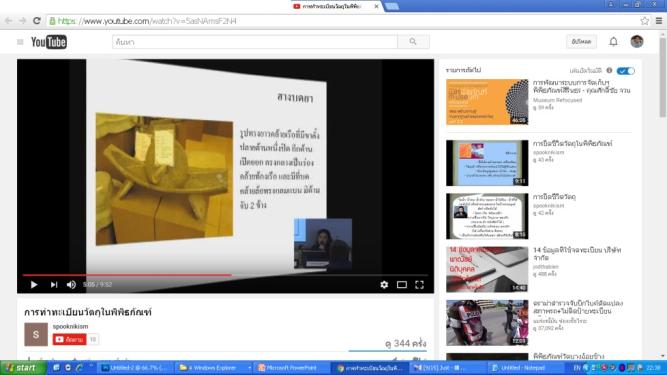 คลิบวิดีโอการอบรม, digital Files
การแสวงหาความรู้
ความรู้ที่อยู่ในเอกสาร Explicit Knowledge
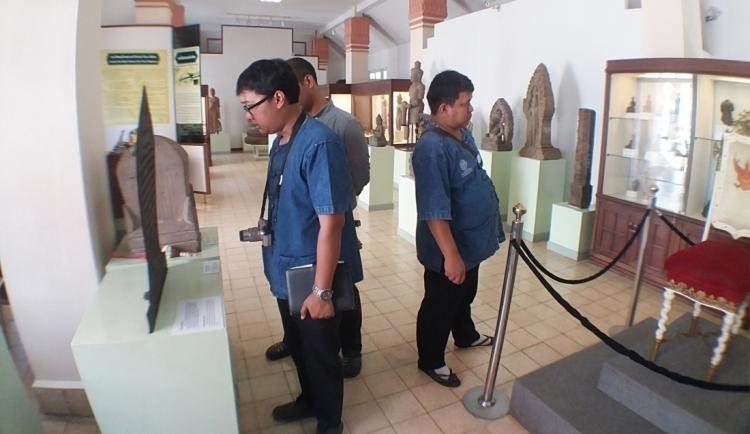 การแสวงหาความรู้
ความรู้ที่อยู่ในตัวบุคคล Tacit Knowledge
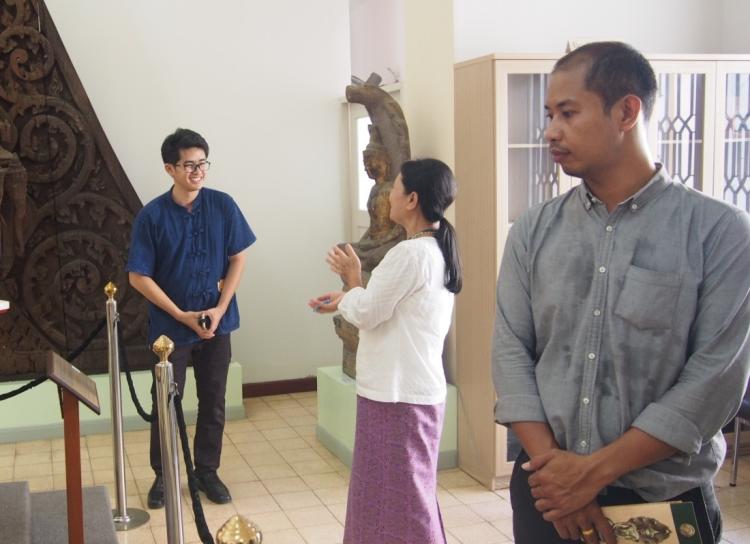 พิพิธภัณฑสถานแห่งชาติมหาวีรวงศ์
การแสวงหาความรู้
ความรู้ที่อยู่ในตัวบุคคล Tacit Knowledge
คนทำงานคล้ายกัน จะเข้าใจหัวอกเดียวกันได้ดี
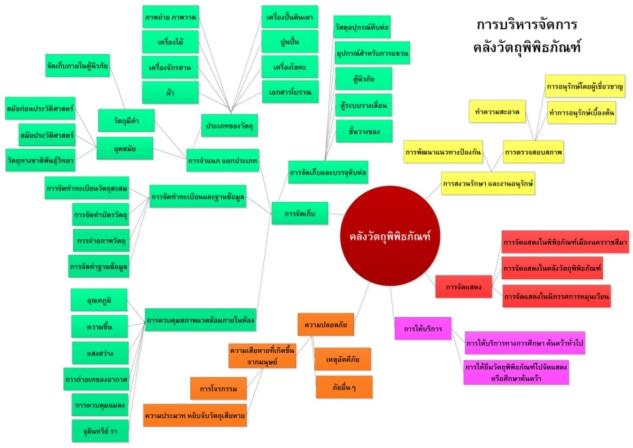 นำ mind map มาลงรายละเอียดปลีกย่อย
ลงรายละเอียดปลีกย่อย โดยพิจารณาความเหมาะสมต่อลักษณะและขนาดขององค์กร
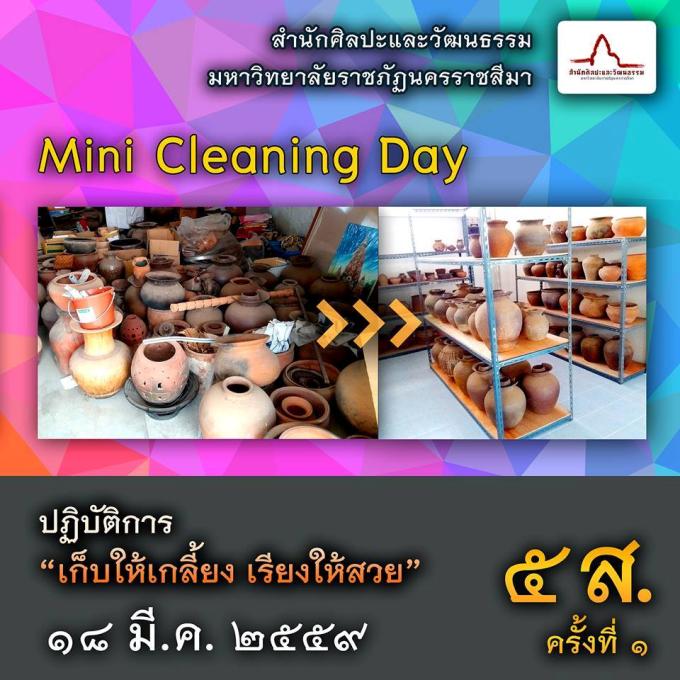 ดำเนินงานควบคู่กับ KM
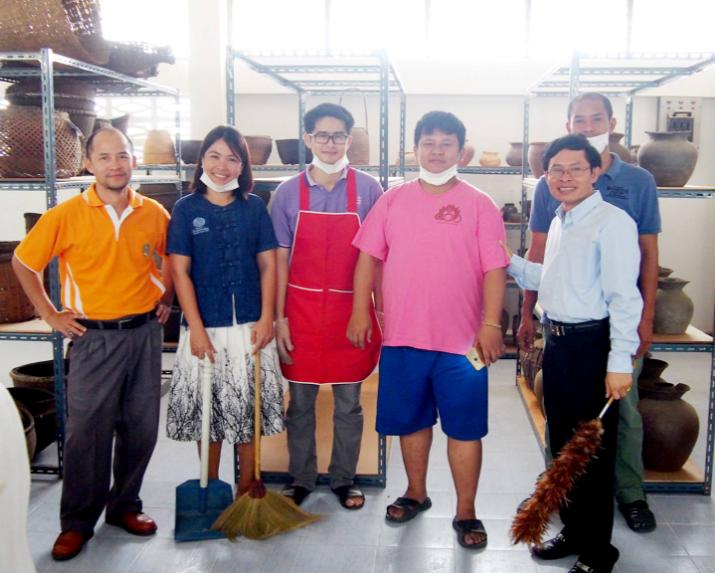 ไฟดับเมื่อใด ได้งานทุกที
การทำงานจะเกิดการพูดคุยแลกเปลี่ยนระหว่างการปฏิบัติงาน นำมาสู่การปรับปรุงการทำงานอยู่สม่ำเสมอ
ร่วมรับผิดชอบ ร่วมเป็นเจ้าของ
ออกแบบการใช้งานพื้นที่
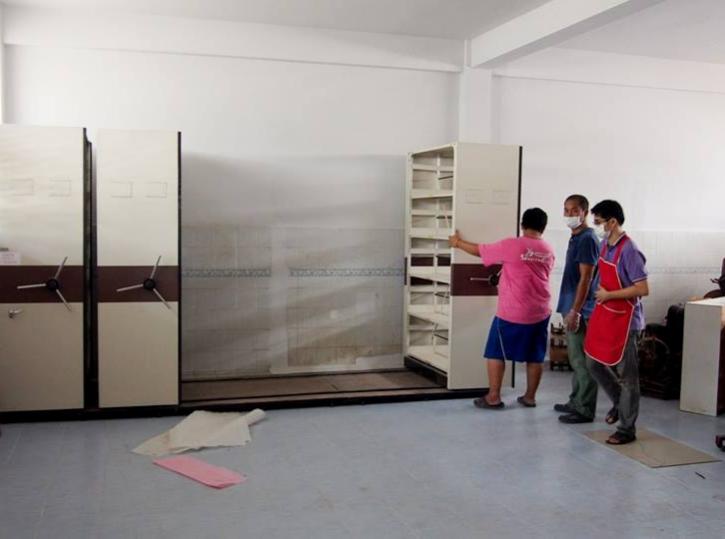 จัดหาชั้นวาง ตู้ กล่องบรรจุ อุปกรณ์หีบห่อ และอุปกรณ์
ทำความสะอาด
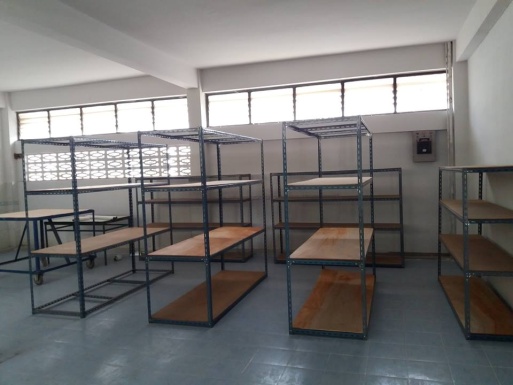 คัดแยก จำแนก ทำความสะอาด และนำขึ้นชั้น
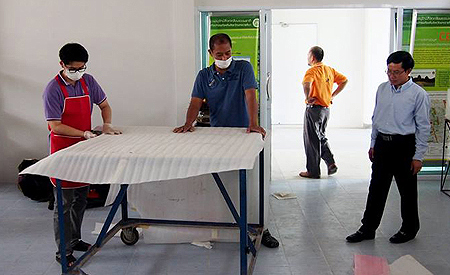 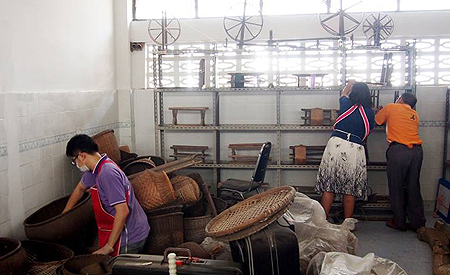 มักจะดำเนินการในวันไฟดับ
การทำงานจะเกิดการพูดคุยแลกเปลี่ยนระหว่างการปฏิบัติงาน นำมาสู่การปรับปรุงการทำงานอยู่สม่ำเสมอ
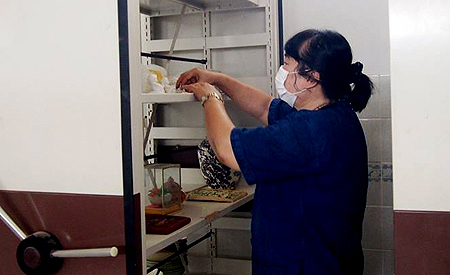 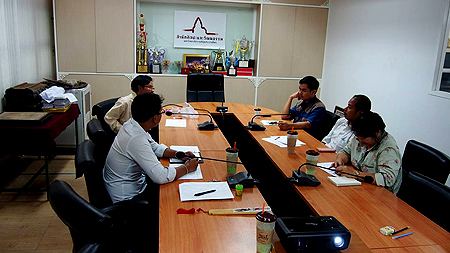 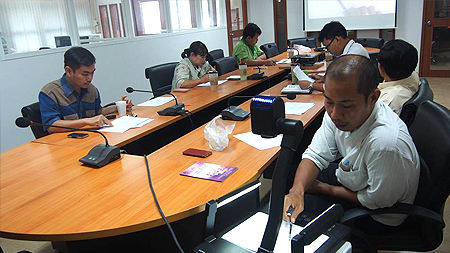 กลั่นกรองความรู้
คณะกรรมการได้นำองค์ความรู้มาจัดทำเป็นร่างคู่มือการปฏิบัติงาน และประชุมเพื่อตรวจสอบความถูกต้องและความเหมาะสมของเนื้อหา โดยทบทวนถึงความรู้และประสบการณ์ที่เกิดขึ้นระหว่างการปฏิบัติงานด้วย และนอกจากนี้ยังมีการพูดคุยอย่างไม่เป็นทางการอยู่สม่ำเสมอ
จัดทำแผ่นพับเพื่อเผยแพร่เนื้อหาในฉบับย่อ
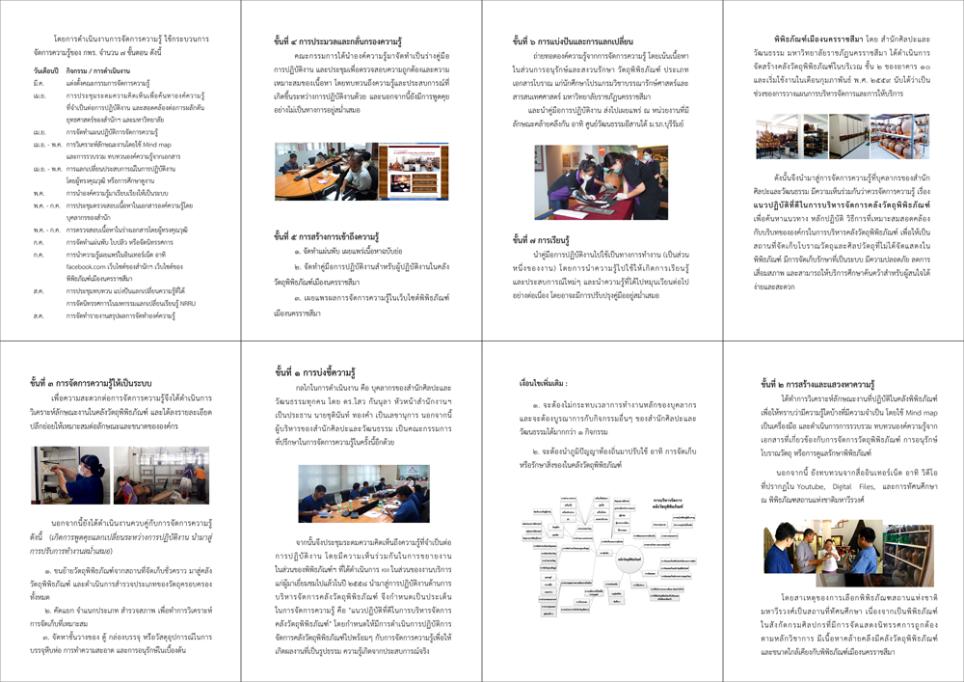 การเข้าถึง
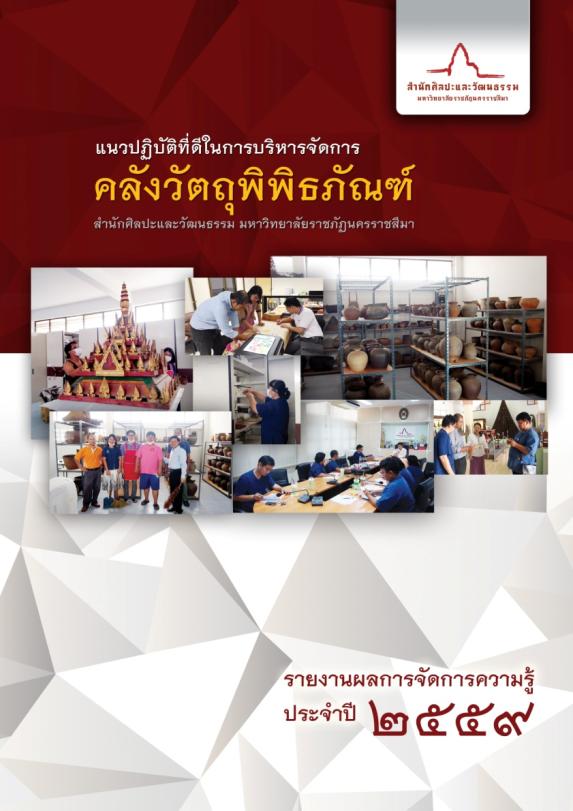 การเข้าถึง
จัดทำคู่มือการปฏิบัติงาน
     สำหรับผู้ปฏิบัติงาน
     ในคลังวัตถุพิพิธภัณฑ์
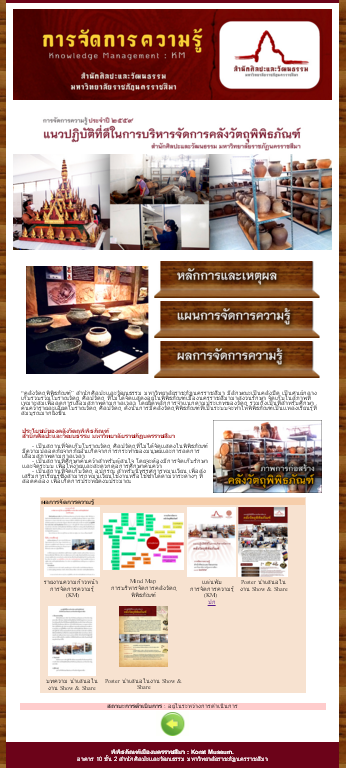 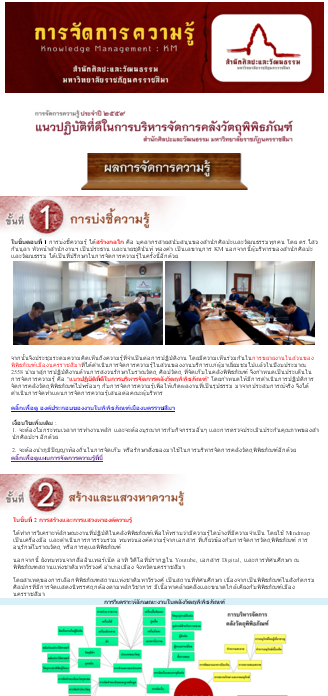 การเข้าถึง
เผยแพร่ผลการจัดการความรู้ในเว็บไซต์พิพิธภัณฑ์เมืองนครราชสีมา
www.koratmuseum.com
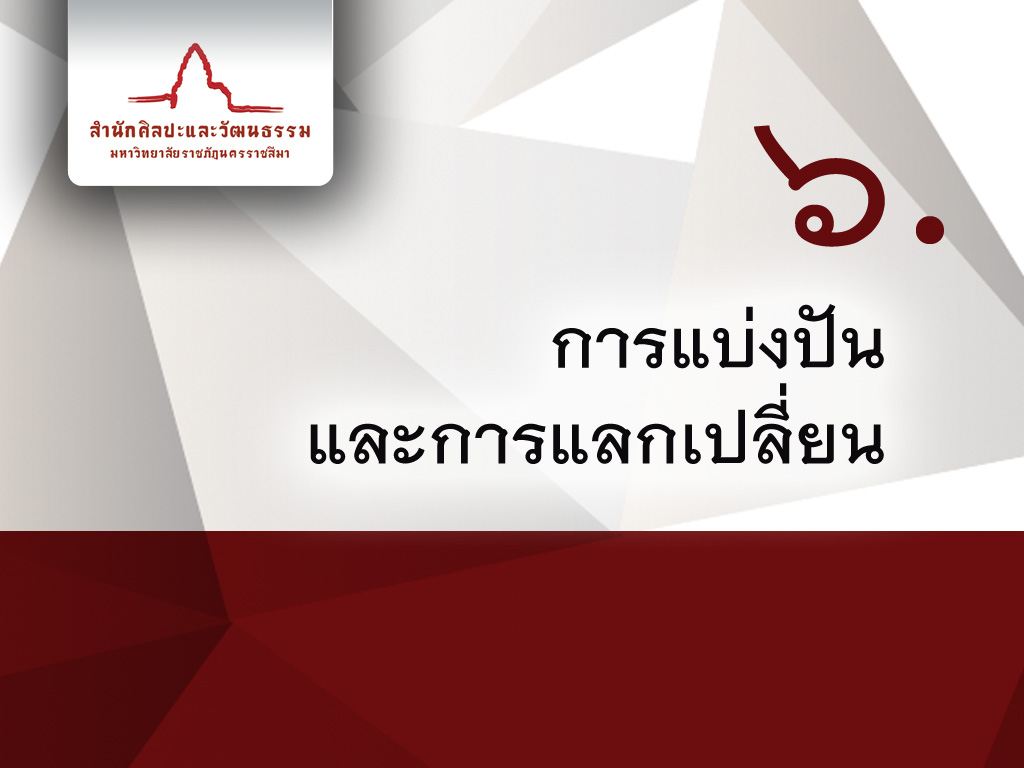 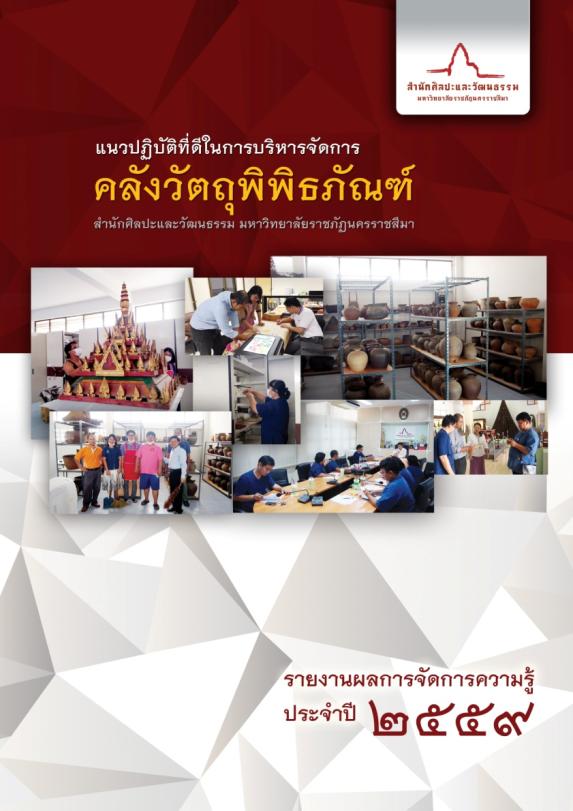 การแบ่งปัน
เผยแพร่คู่มือและแนวปฏิบัติที่ดี
ไปยังหน่วยงานที่มีลักษณะ
คล้ายคลึงกัน อาทิ มรภ.บุรีรัมย์, 
มรภ. กาญจนบุรี
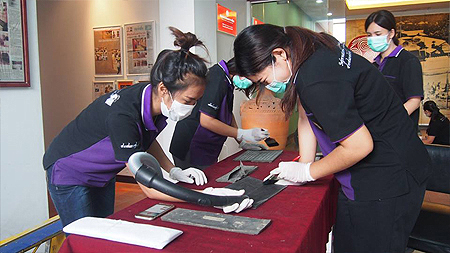 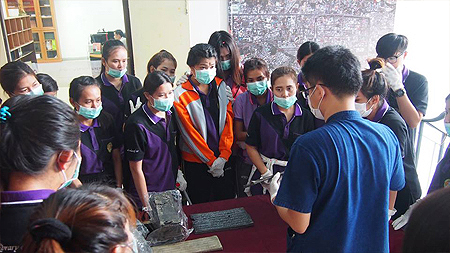 ถ่ายทอดองค์ความรู้ การอนุรักษ์และสงวนรักษา เอกสารโบราณ แก่นักศึกษาโปรแกรมวิชาบรรณารักษ์ศาสตร์ฯ
การแบ่งปัน
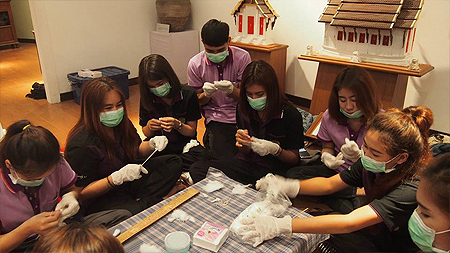 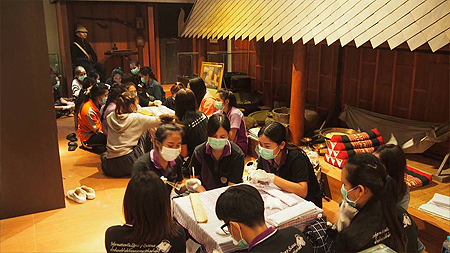 มหกรรมแลกเปลี่ยนเรียนรู้ 2016
การแบ่งปัน
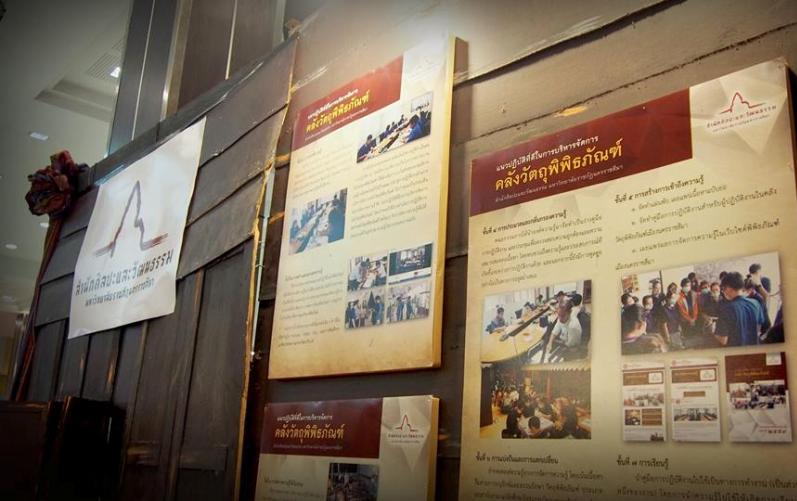 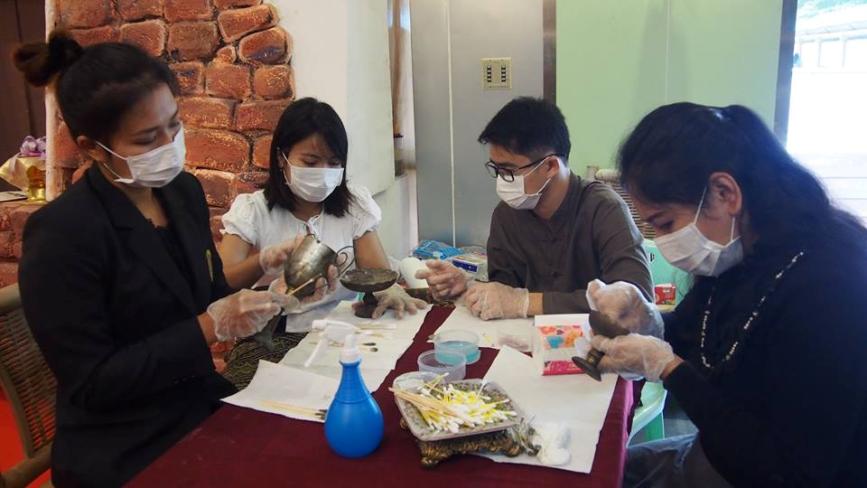 การเรียนรู้
นำคู่มือการปฏิบัติงานไปใช้เป็นแนวทางการทำงาน เน้นให้เป็นส่วนหนึ่งของงาน โดยการนำความรู้ไปใช้ให้เกิดการเรียนรู้และประสบการณ์ใหม่ๆ และนำความรู้ที่ได้ไปหมุนเวียนต่อไปอย่างต่อเนื่อง โดยอาจะมีการปรับปรุง เพิ่มเติมองค์ความรู้ในคู่มืออยู่เสมอ
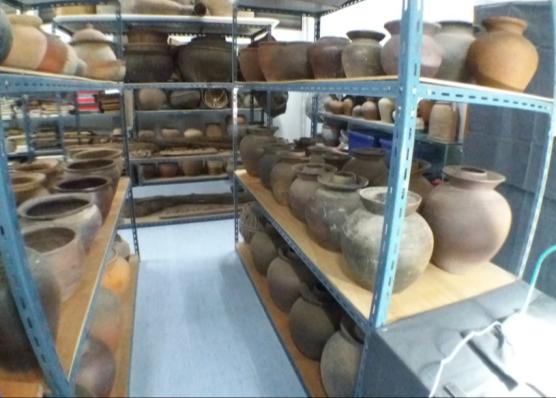 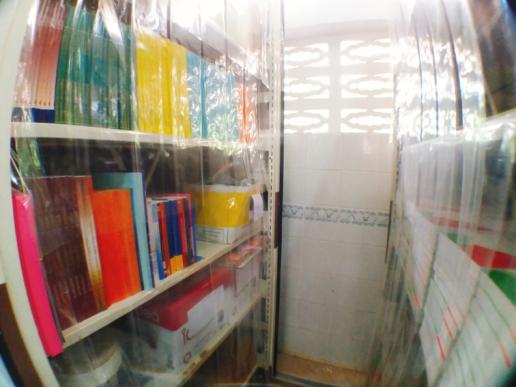 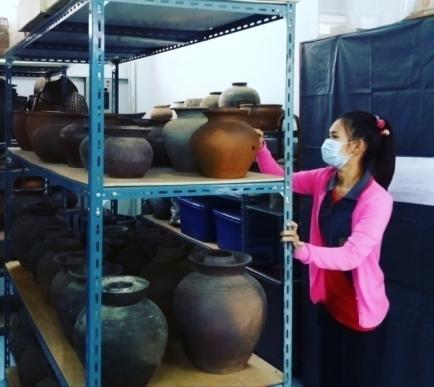 การใช้ประโยชน์
เกิดองค์ความรู้ที่ระบุในคู่มือ สำหรับผู้ปฏิบัติงาน สามารถนำไปใช้ในการวางแผนการปฏิบัติงาน ระบุความต้องการสนับสนุนด้านงบประมาณ
บุคลากรมีความรู้พื้นฐาน สามารถทำงานแทนกันได้
ทราบประเภท และปริมาณวัตถุครอบครอง
องค์กรที่มีขนาดและลักษณะที่คล้ายคลึงกันสามารถนำความรู้ไปปรับใช้ได้
สามารถจัดเก็บอุปกรณ์นิทรรศการหมุนเวียน (ประหยัดงบประมาณ)
เคล็ดลับ เทคนิค วิธีการ
พูดคุยไม่เป็นทางการ ไม่เคร่งเครียด อาหารเบรกอร่อย ไม่เพิ่มภาระ (มีเลขาคอยบันทึก)
กระตุ้นให้แสดงความคิดเห็น - สร้างความรู้สึกร่วมเป็นเจ้าของ
ทบทวนภูมิปัญญาไทยในการจัดเก็บรักษา
มีการใช้องค์ความรู้บน internet โดยเฉพาะการบันทึกเทปการอบรมต่างๆ บน Youtube (ไม่ต้องเดินทางไปอบรม ประหยัดงบ)
มีการดำเนินงานจริง ควบคู่ KM ได้พูด ได้คุย ได้งาน
ได้คู่มือปฏิบัติงาน (เมื่อปรับตามระเบียบแล้ว) สามารถยื่นขอปรับประดับตำแหน่งได้
www.koratmuseum.com